Блиц-турнир
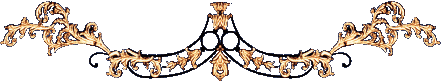 1. Сколько братьев было у царевны Лебеди?
2. В каком облике летал Гвидон к царю Салтану?
3. Нa кaкoм oстрoве выстрoил свoй двoрец Гвидoн, cын цaря Сaлтанa?
4. Какое дерево увидели царица с сыном, когда вышли из бочки, вынесенной волной на берег?